棒球少年
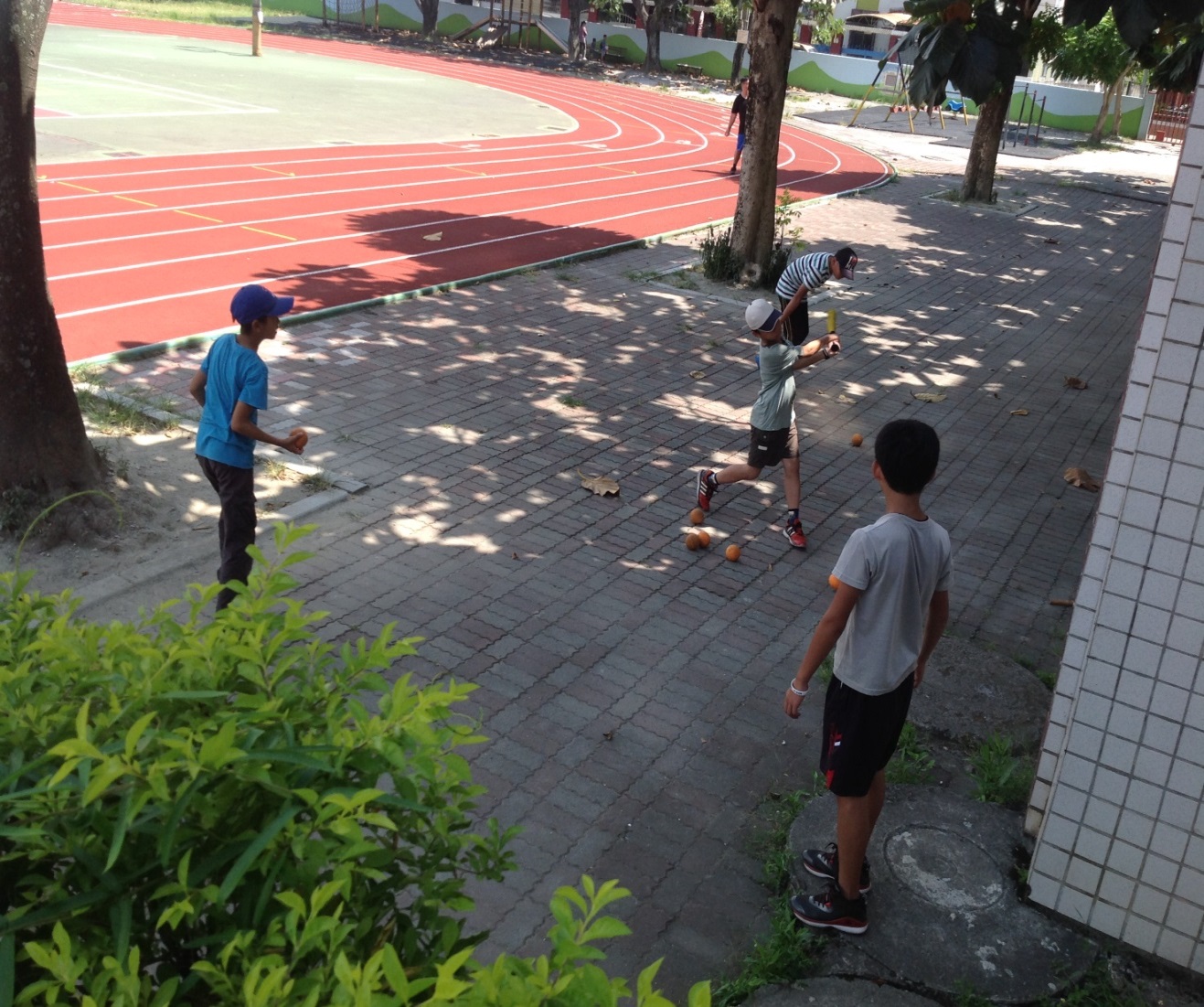 班級:六年愛班

築夢成員:黃金祐、
余浩揚、謝哲睿、
謝承恩、吳宣穎。
目錄
1.目的          7.心得
2.目標
3.練習過程
(打牆壁、
 投打練習)
4.遇到的困難
5.克服困難
6.影片時間(測驗)
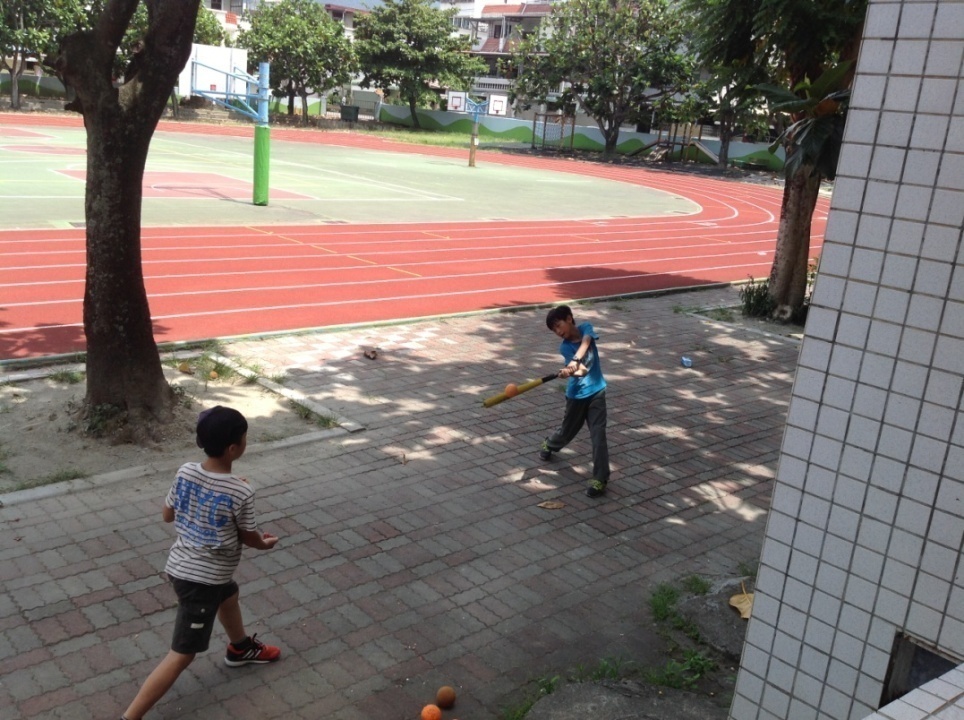 目的                    因為我們在全國賽的時候打擊率沒有很好，所以想要利用暑假的時間來提升打擊率。
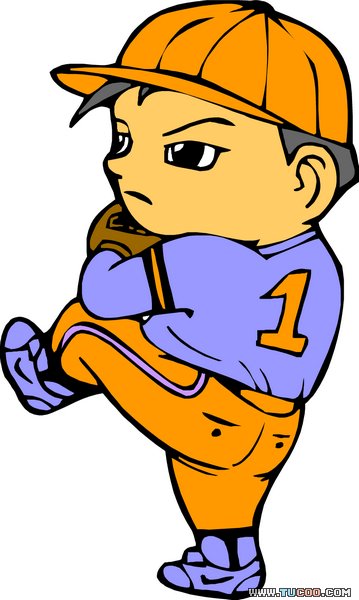 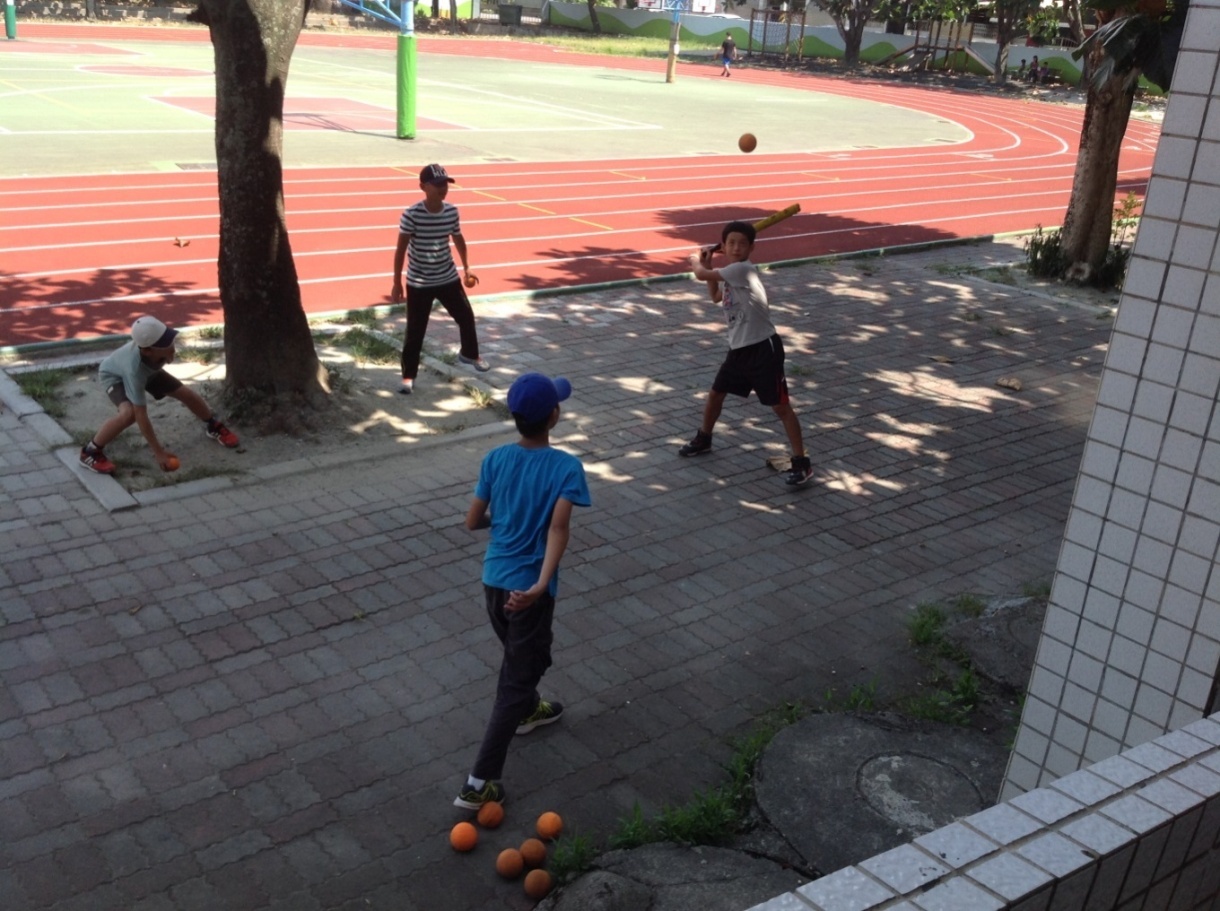 目標
希望十球好球可以打到外野七球
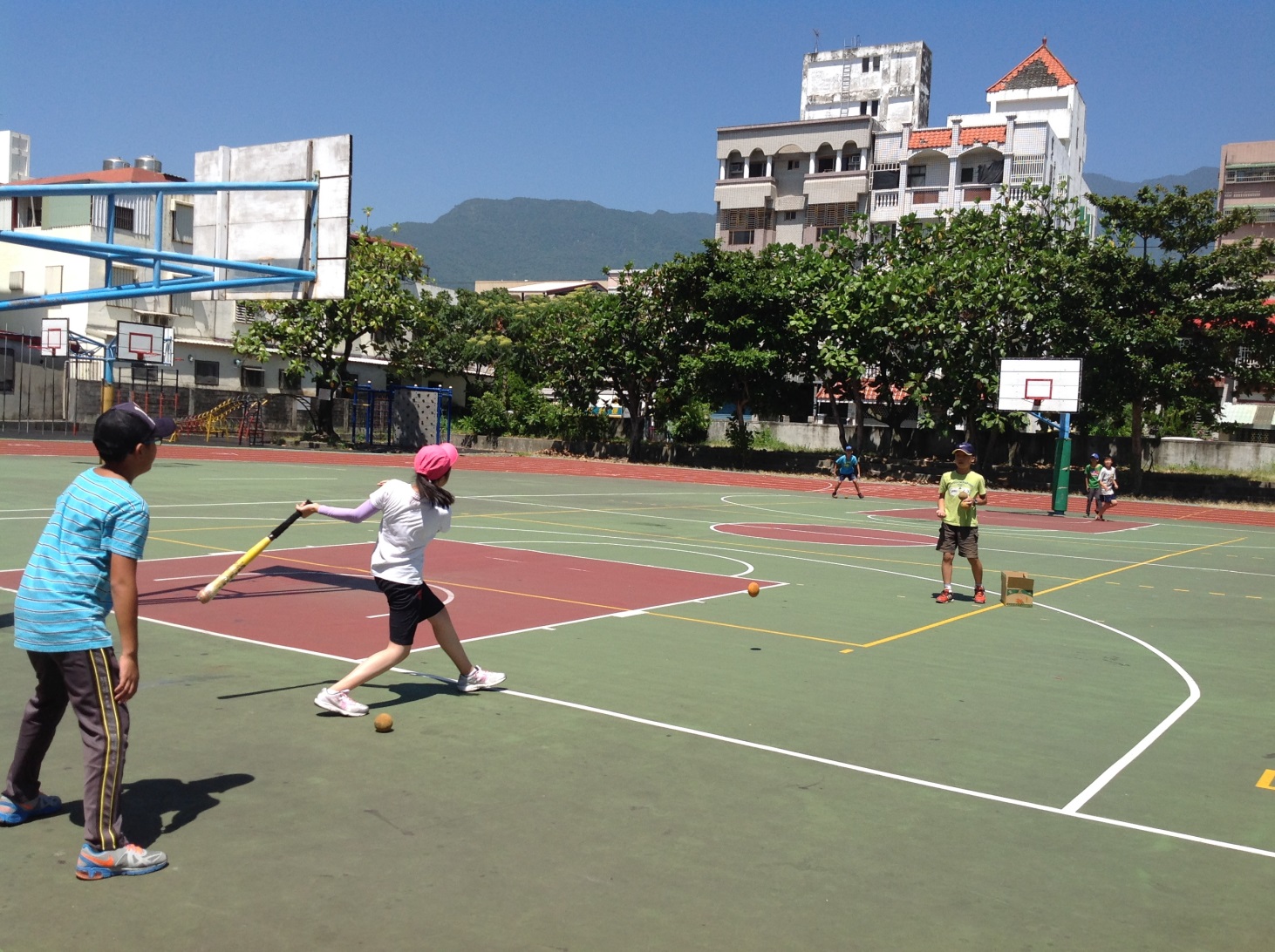 打牆壁
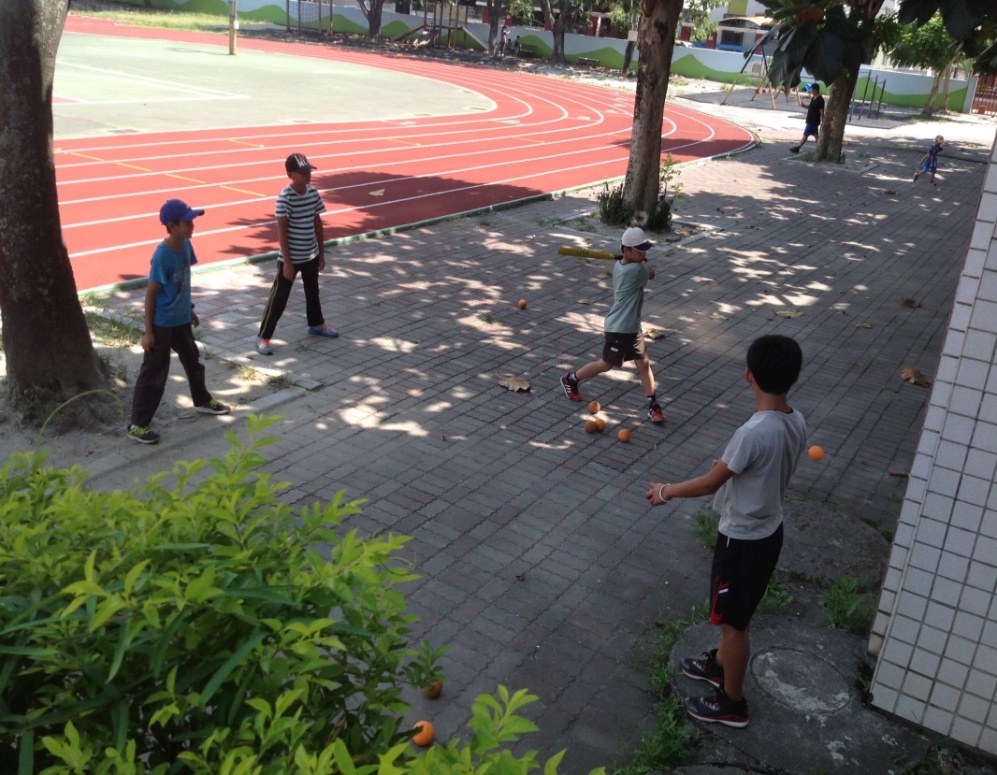 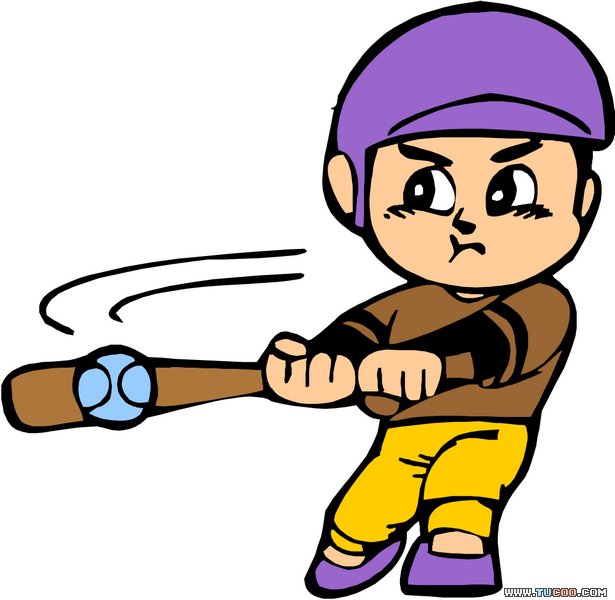 打牆壁
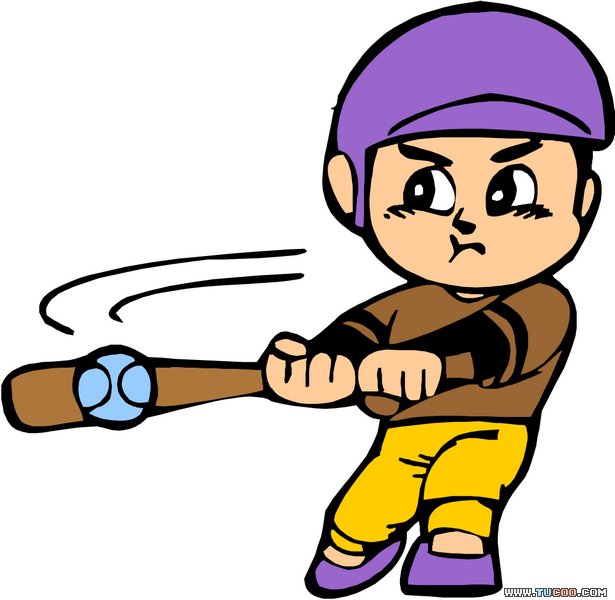 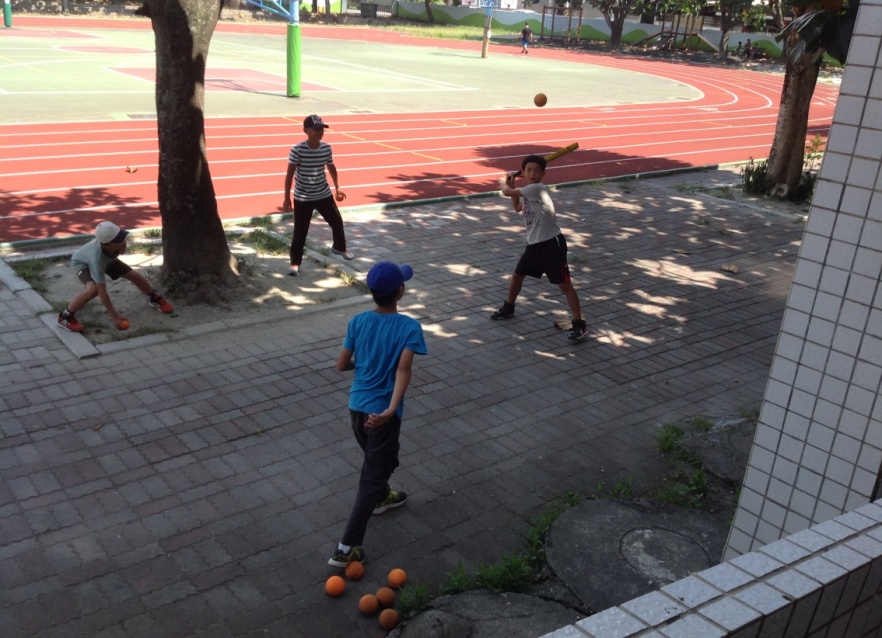 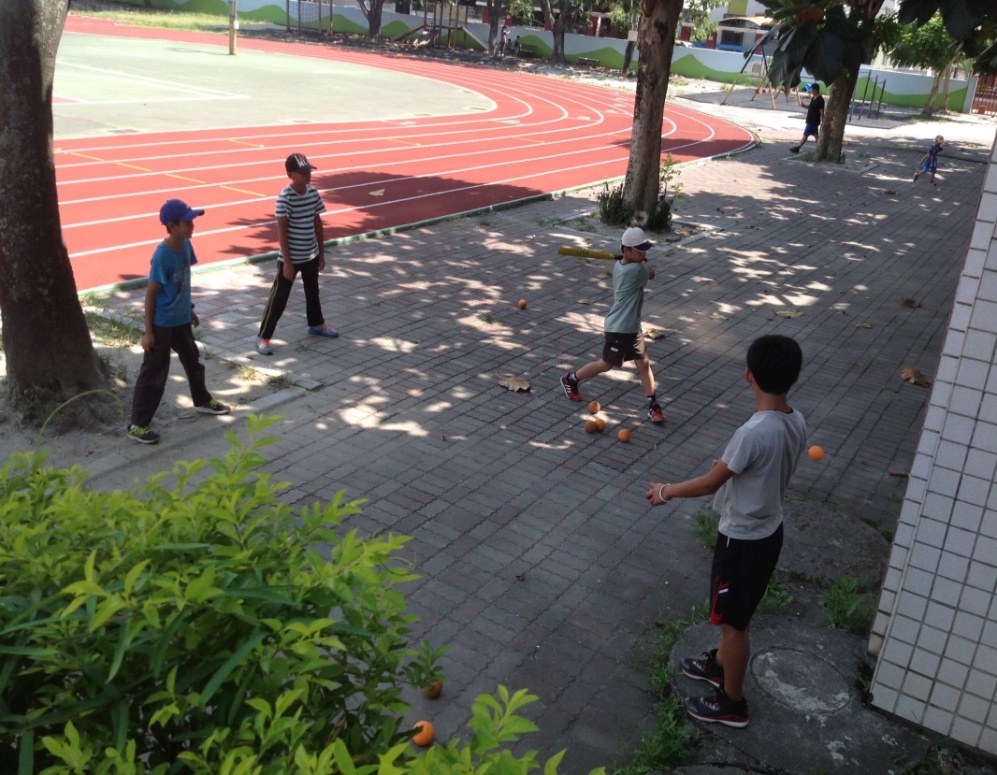 打牆壁
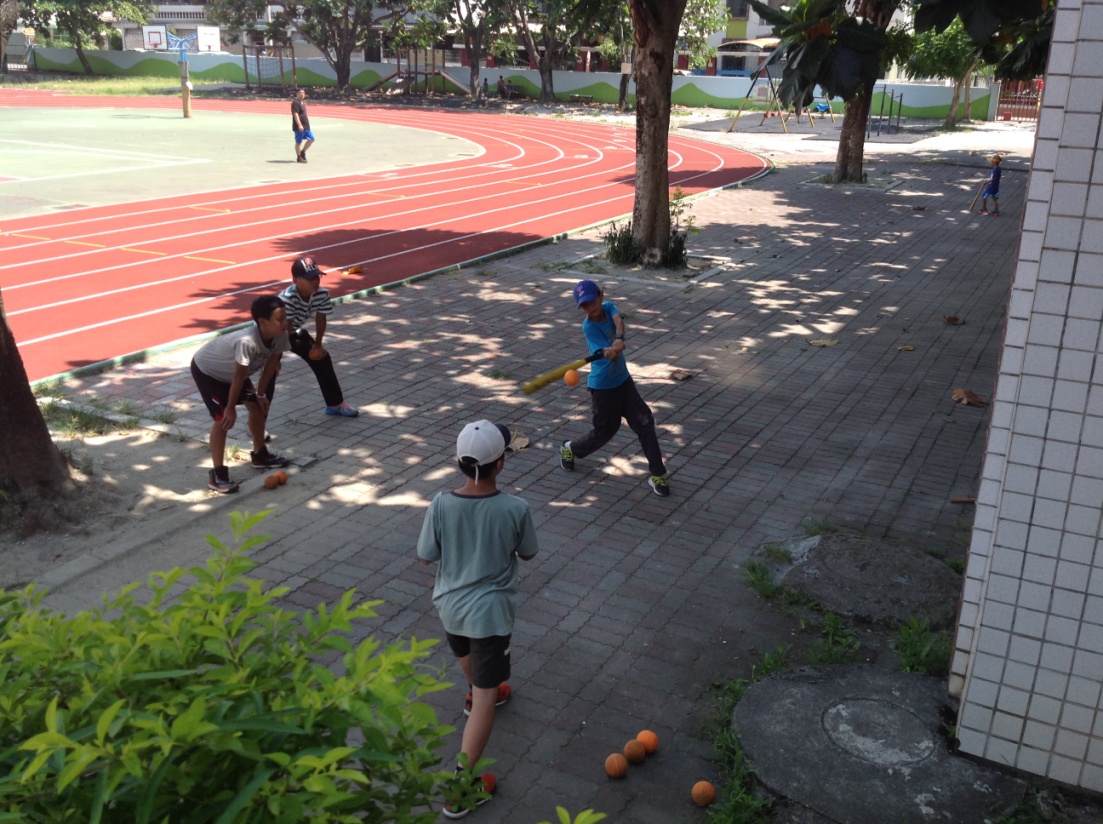 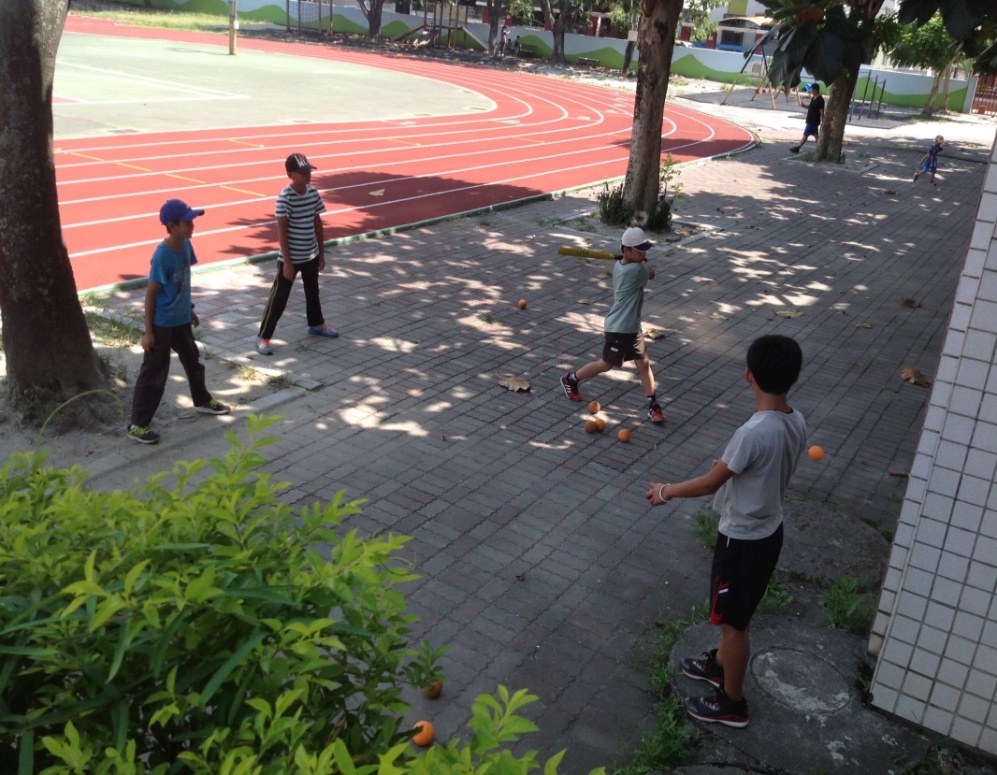 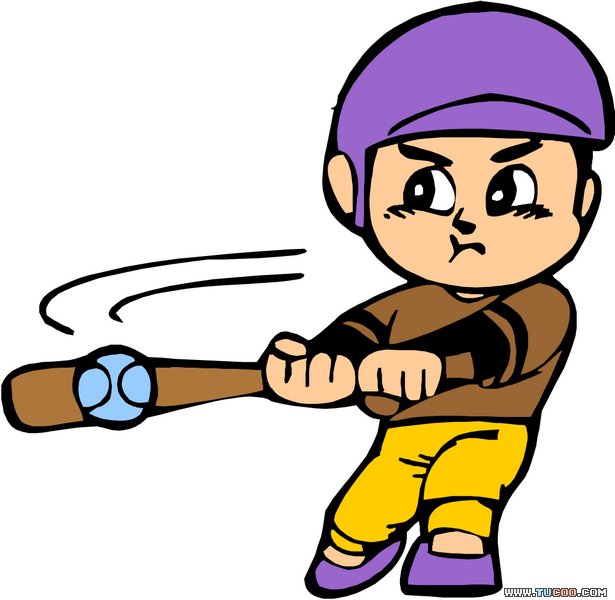 投打練習
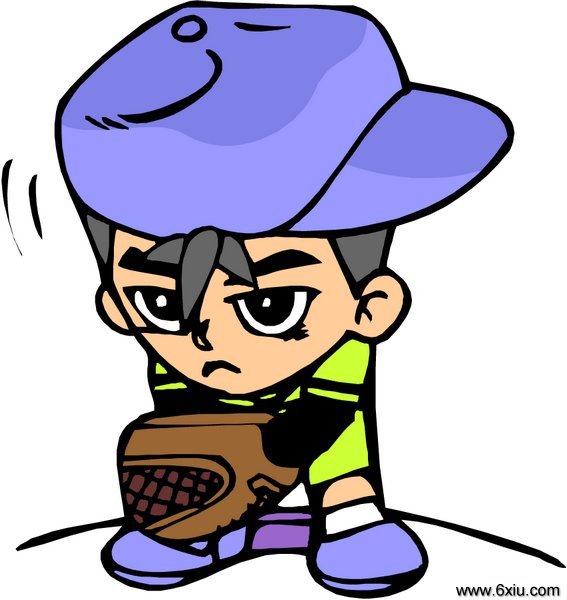 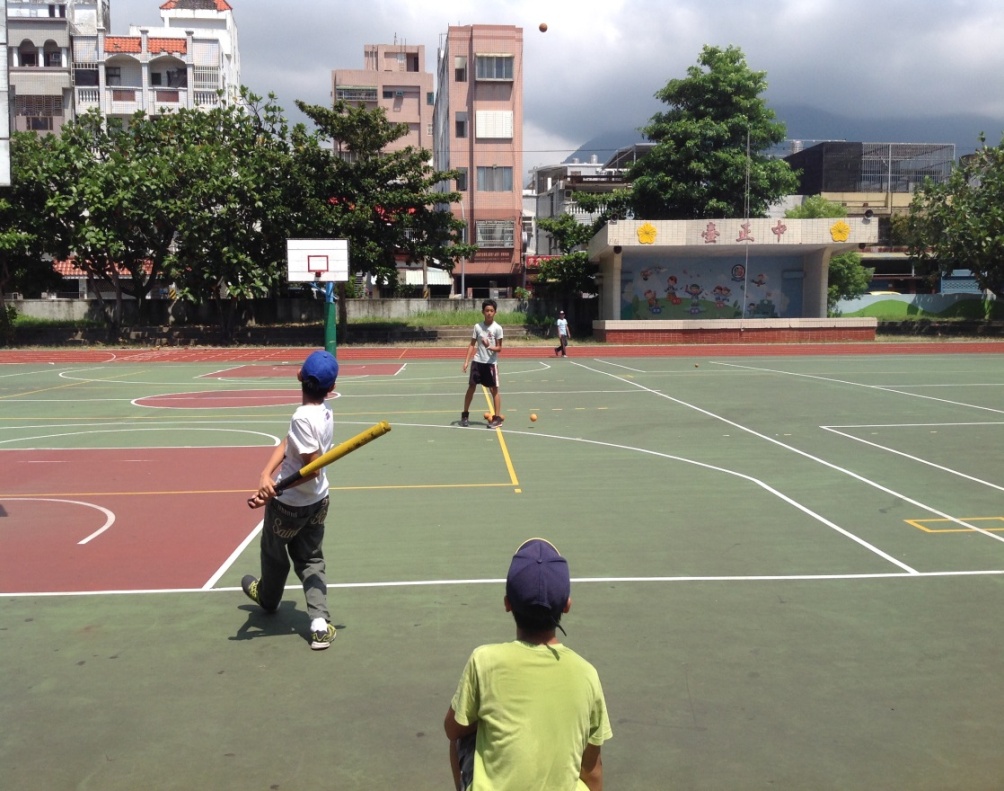 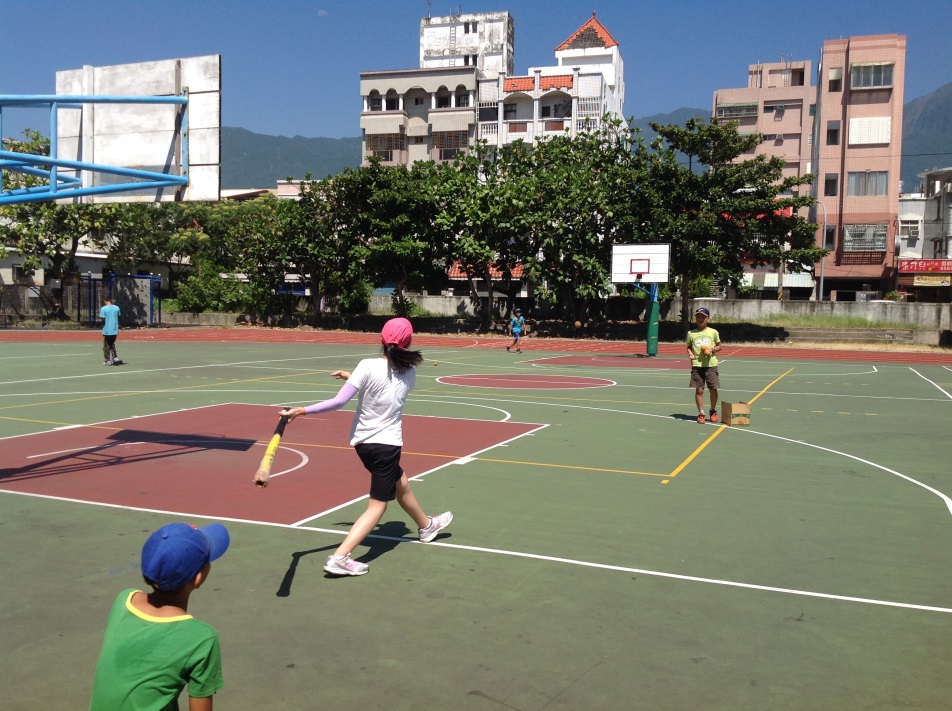 投打練習
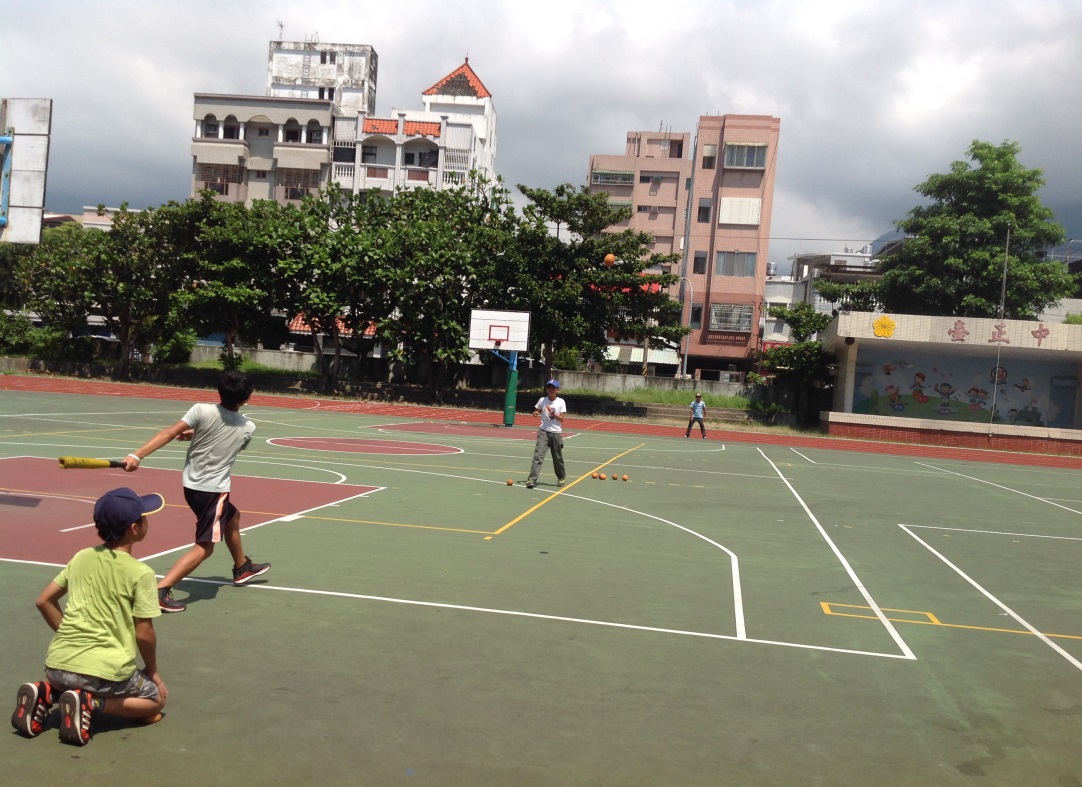 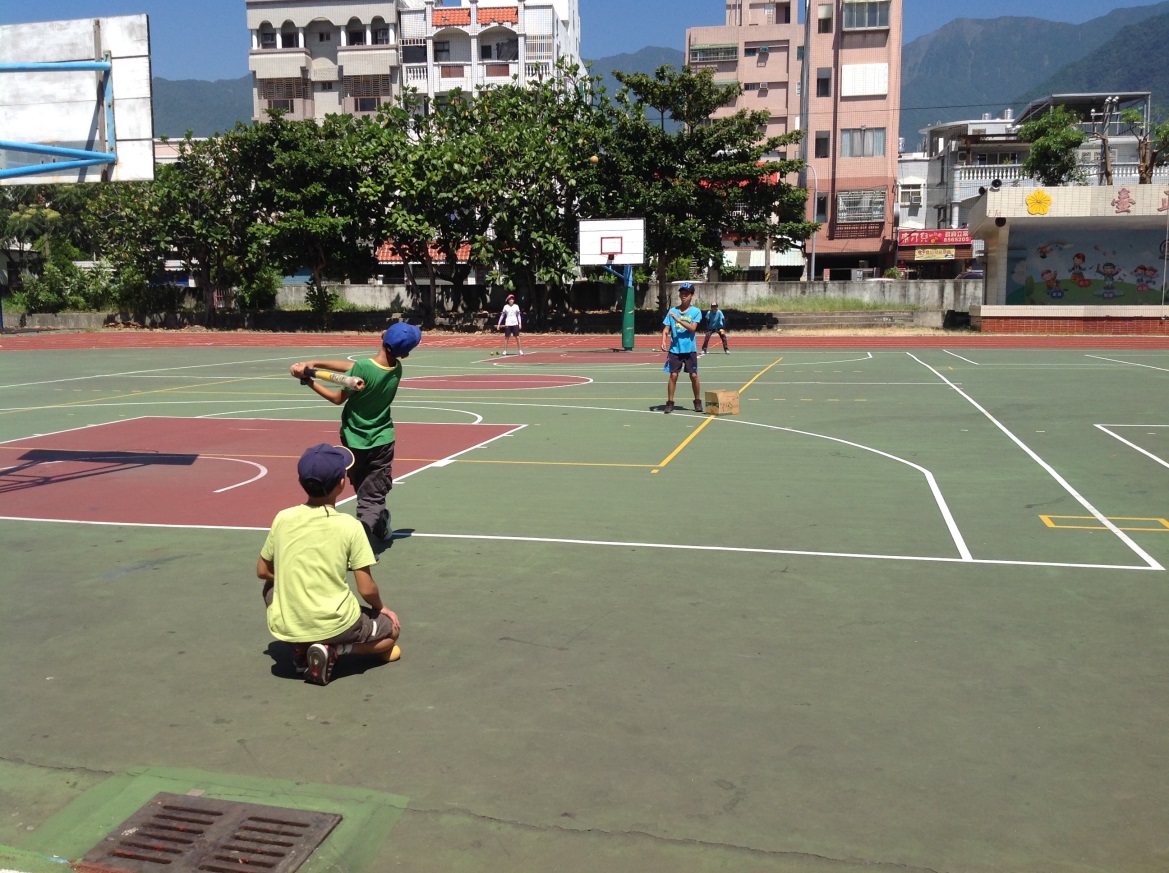 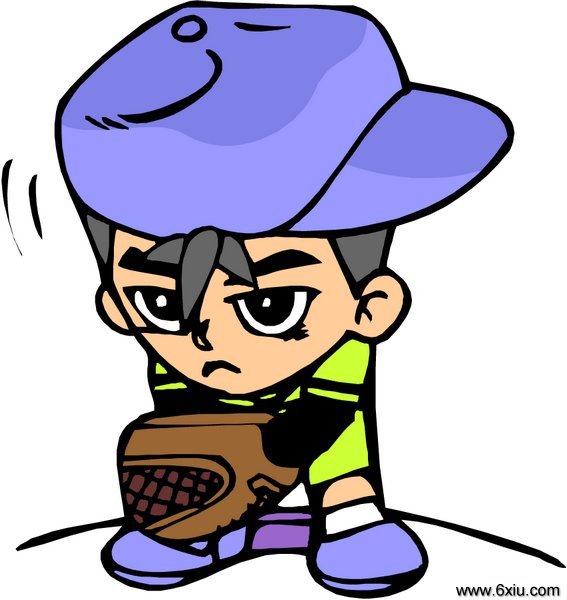 投打練習
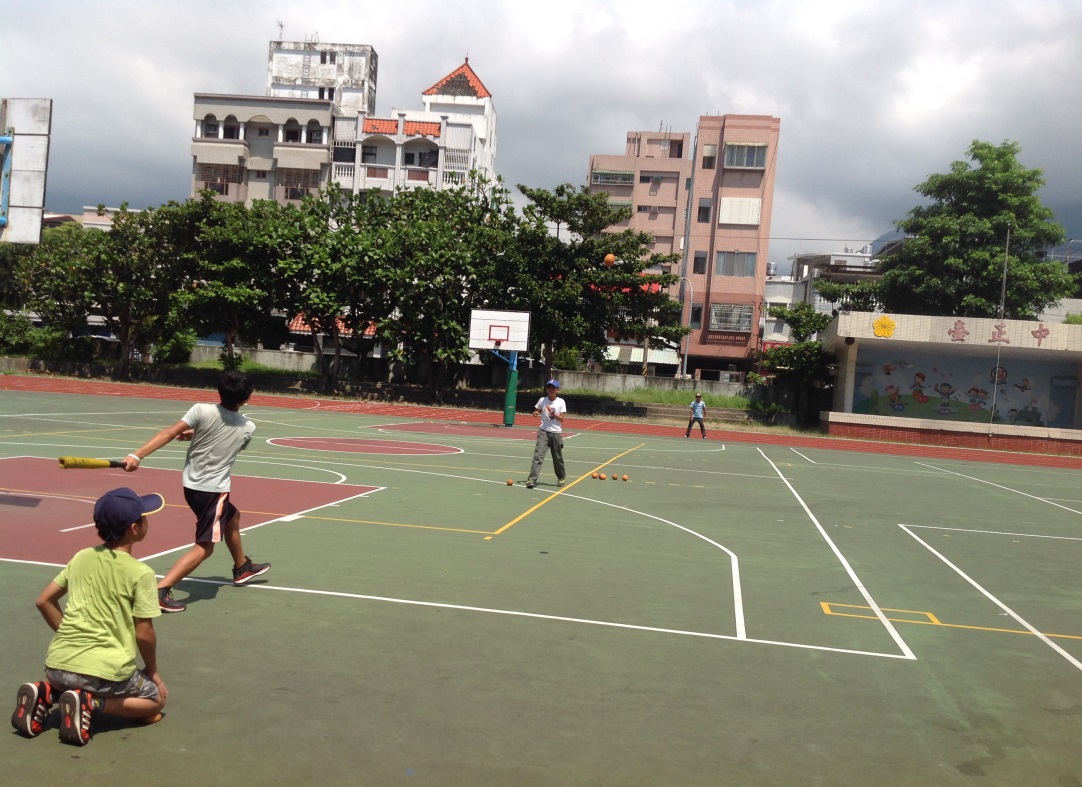 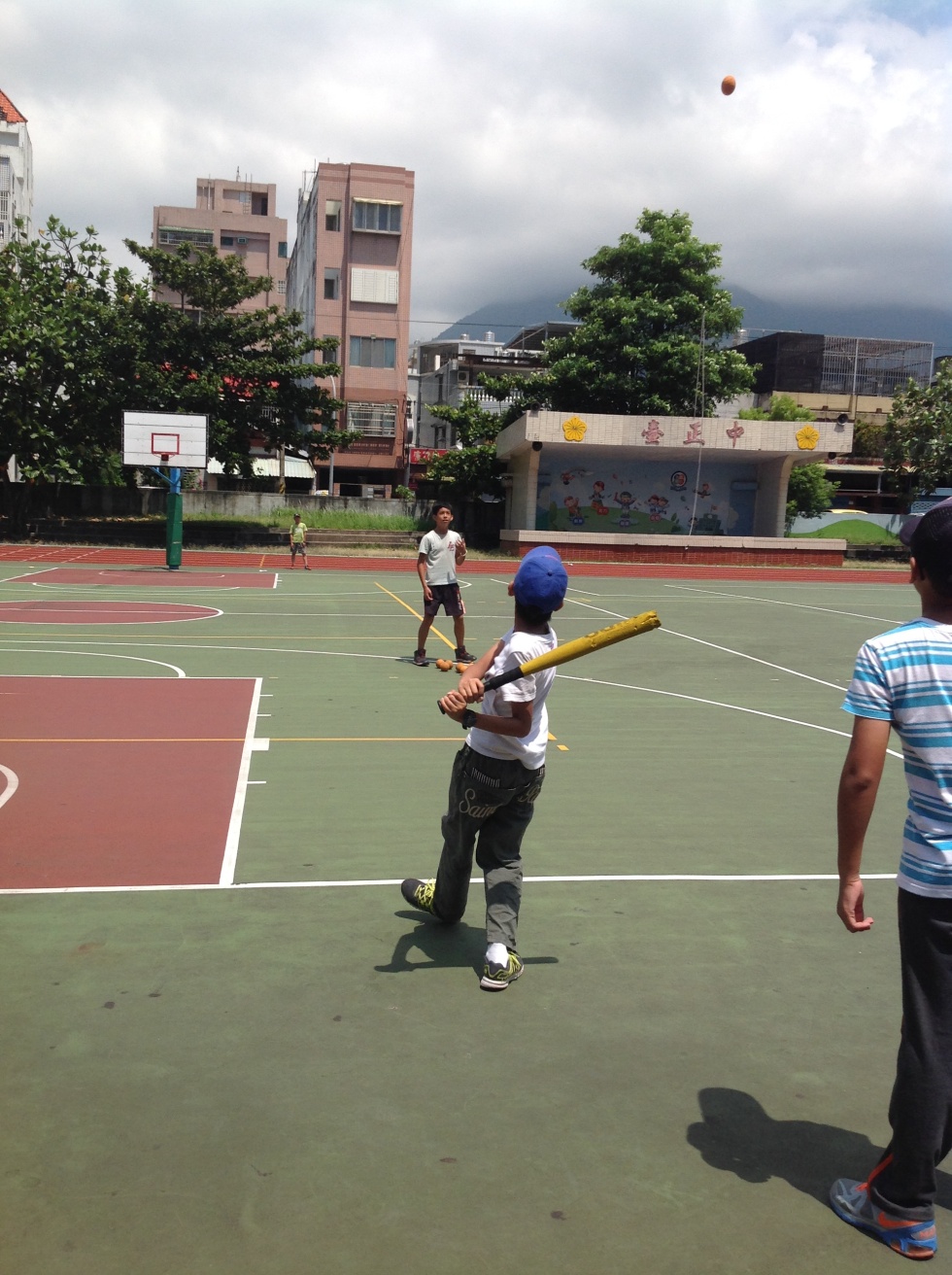 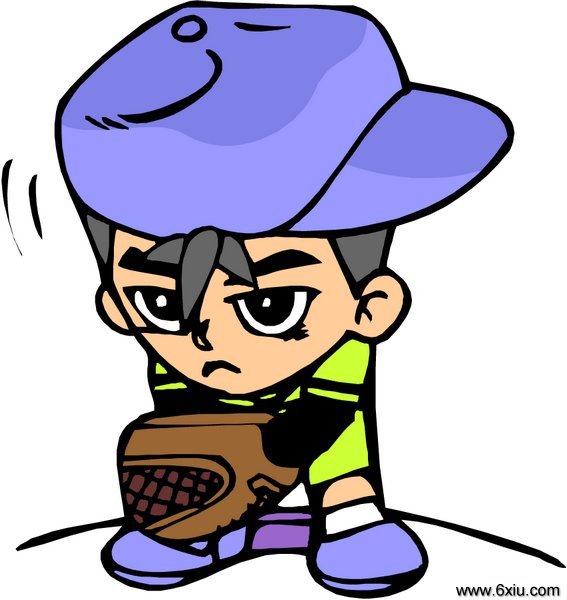 測驗結果
目標：十球好球把七球打到外野
通過人數：3      未通過人數：2
等等會有影片喔
遇到的困難1.有人要補習2.沒有球3.球棒斷掉
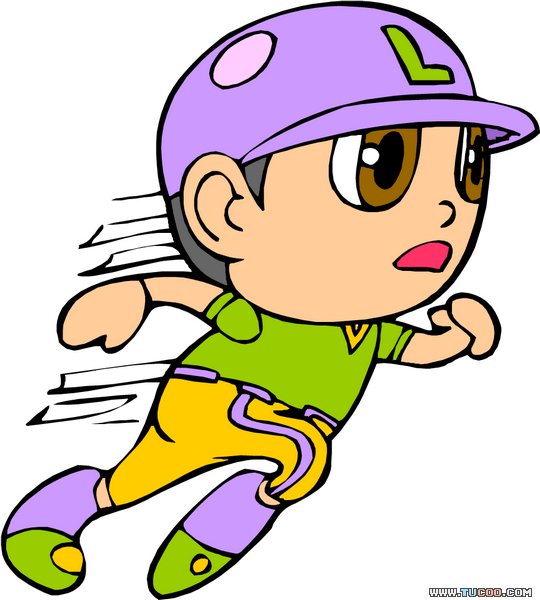 克服困難1.剩下的人來學校練傳球2.跟老師借一些球3.跟老師借球棒
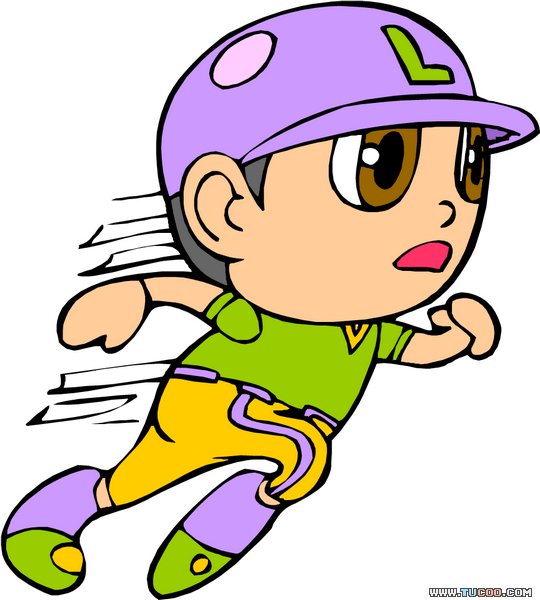 心得
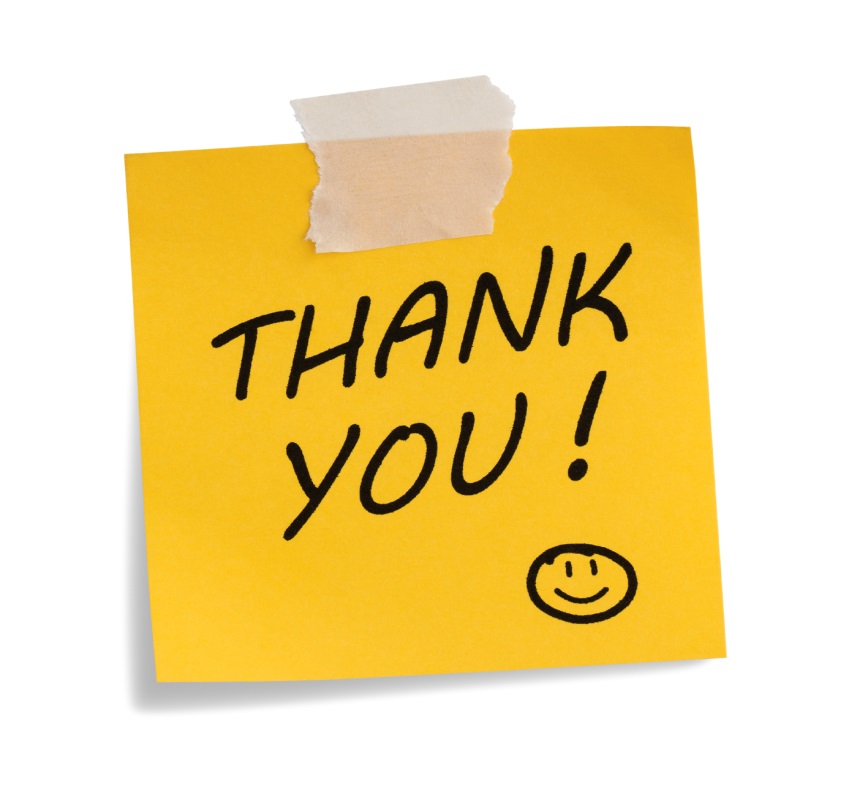 透過這兩個月的暑假，覺得我們球技進步了很多，雖然這次的麥哲倫沒有達成目標，但是我們還是變強了許多，未來我們會更努力的！
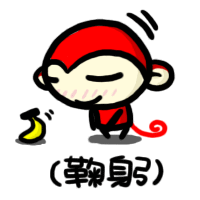 影片時間  測驗
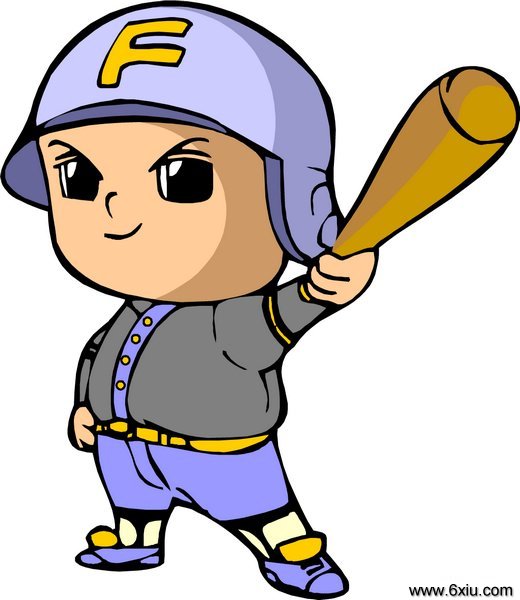